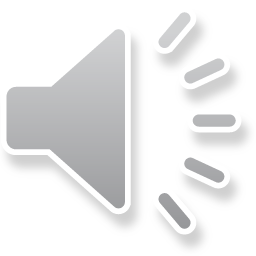 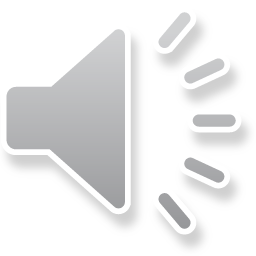 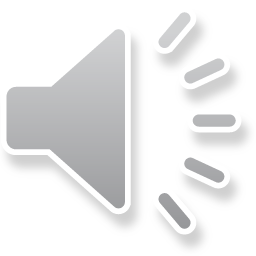 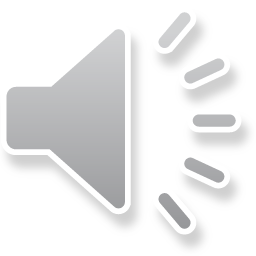 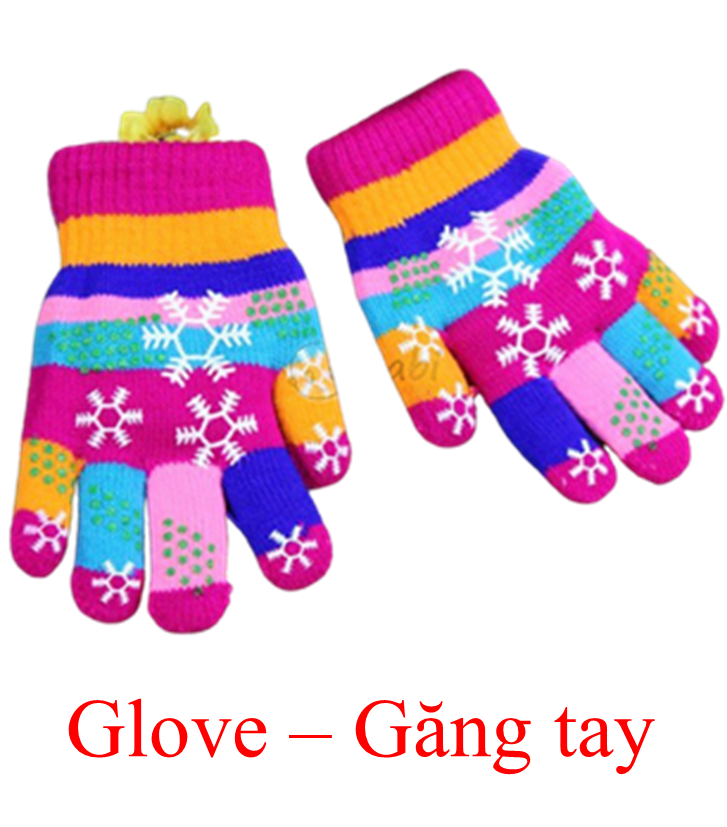 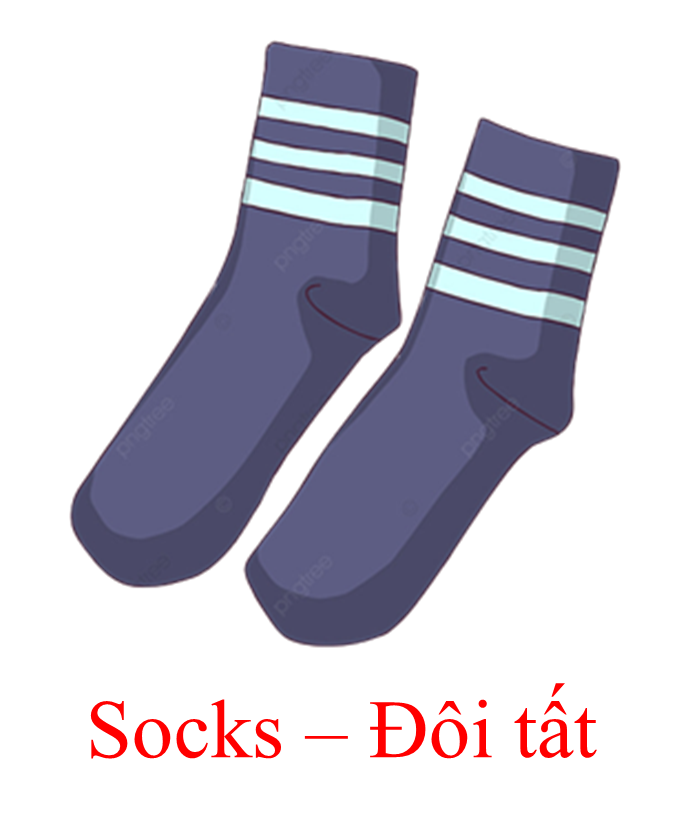 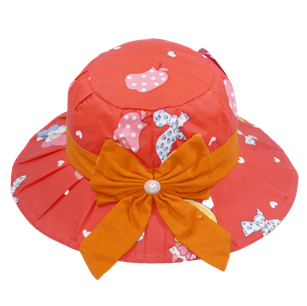 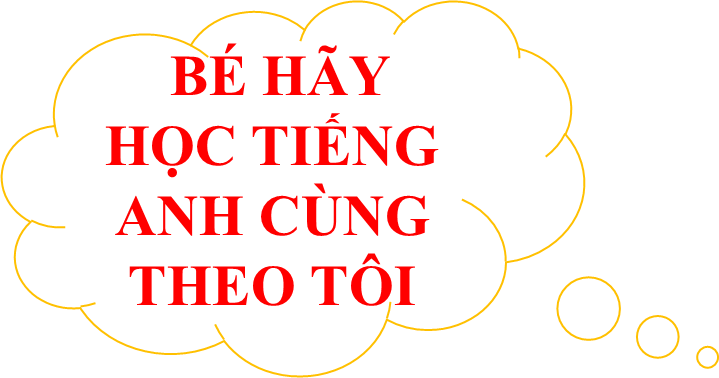 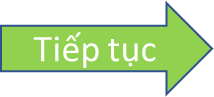 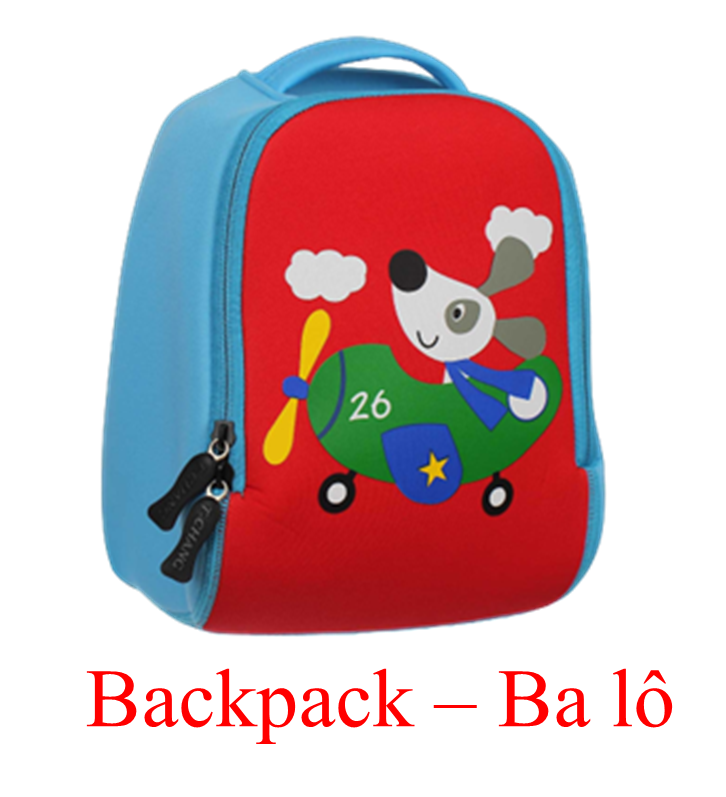 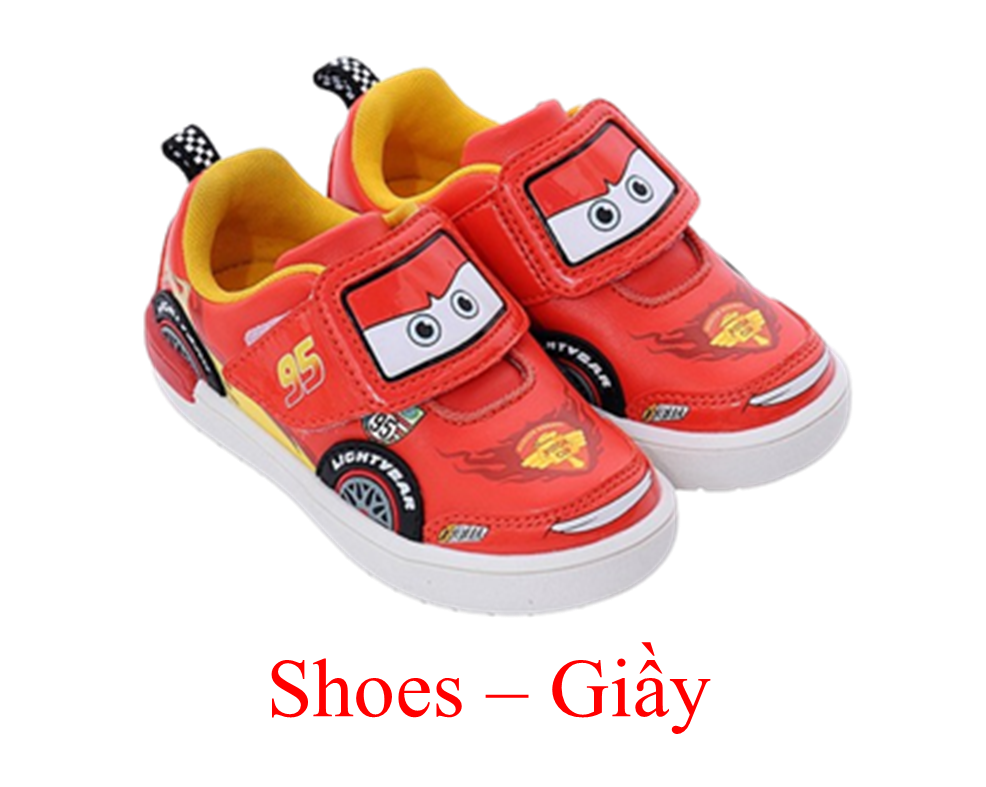 Hat – Cái mũ
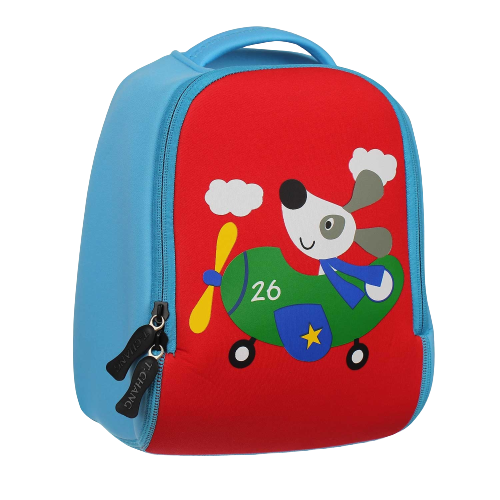 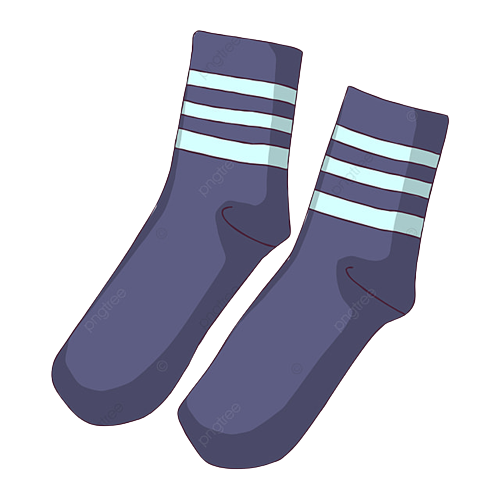 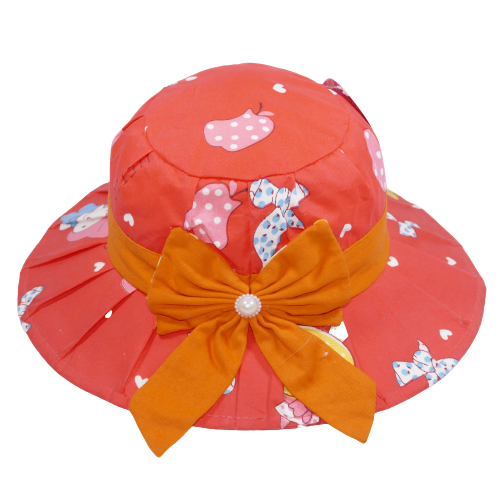 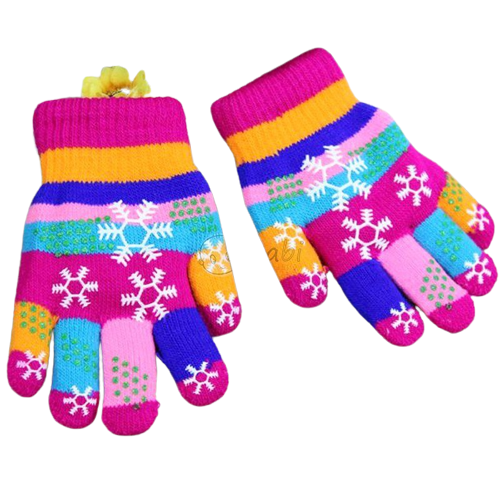 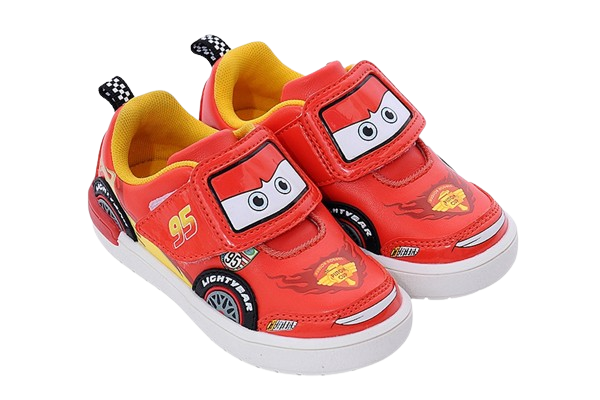 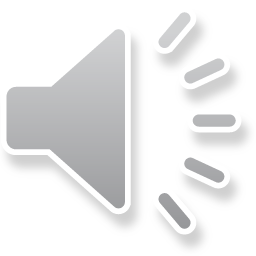 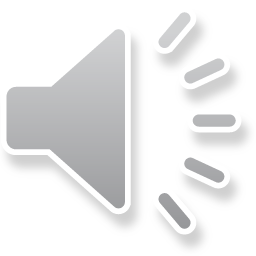 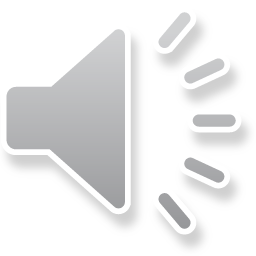 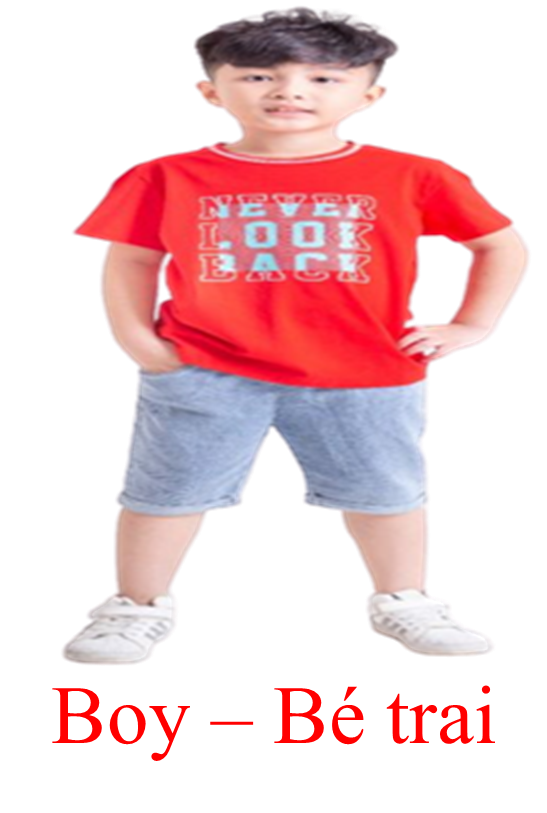 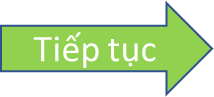 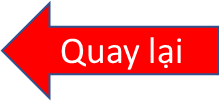 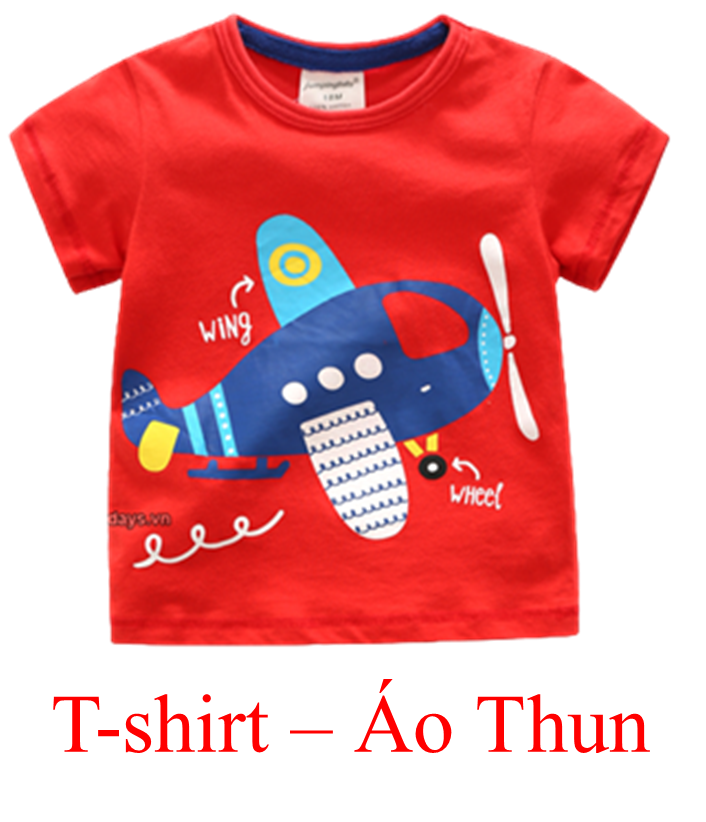 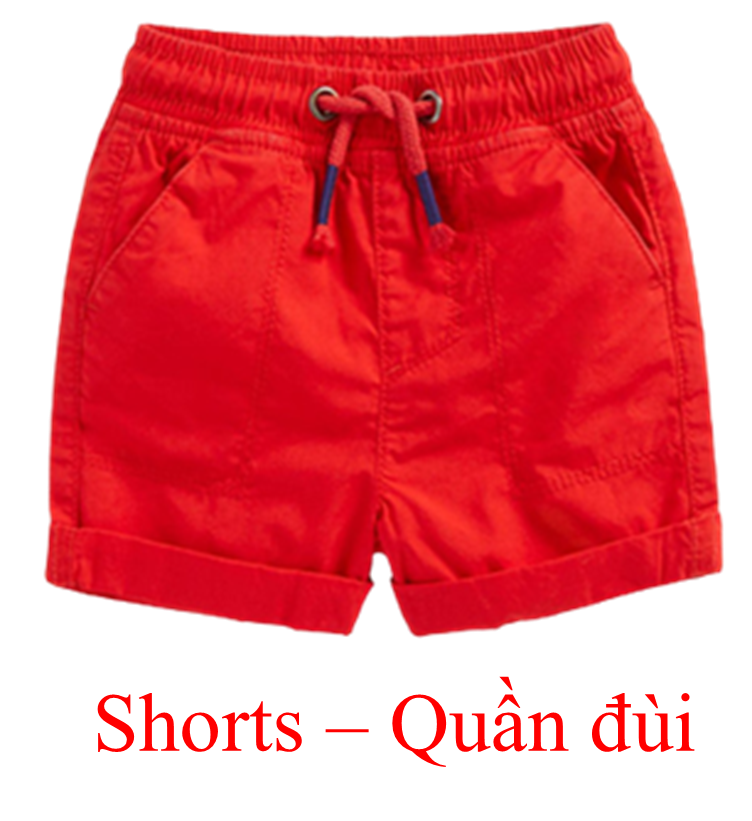 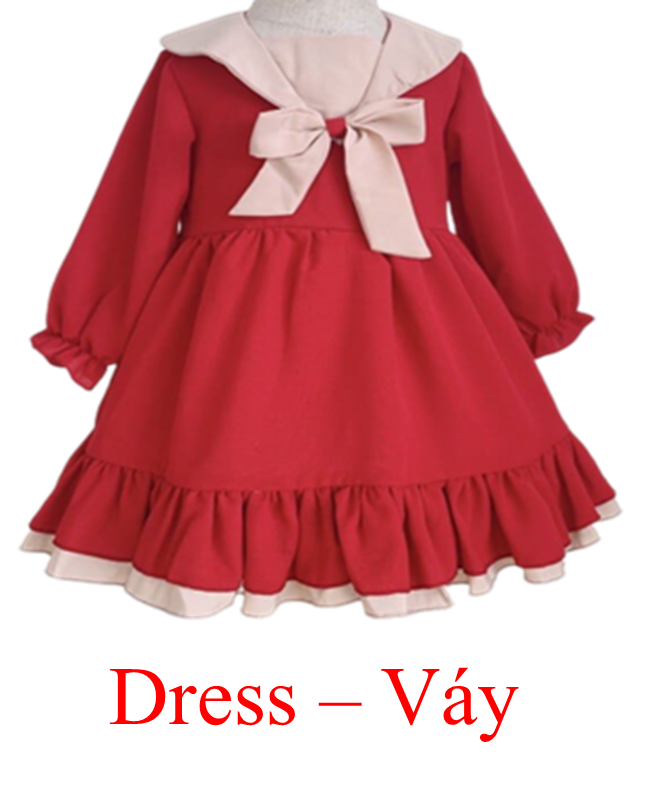 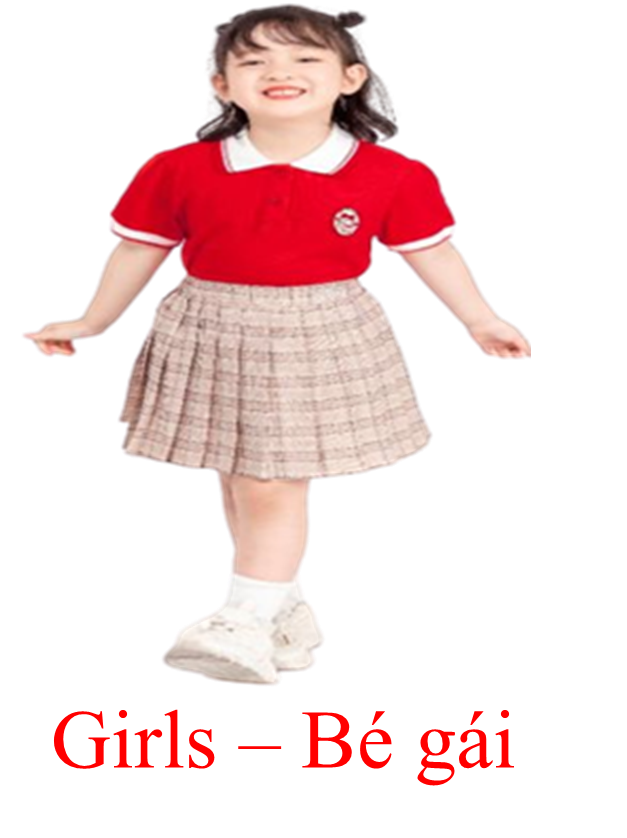 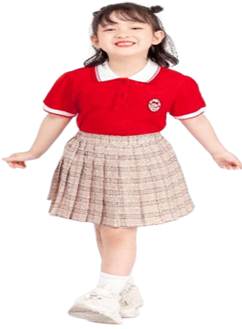 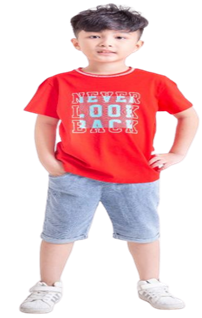 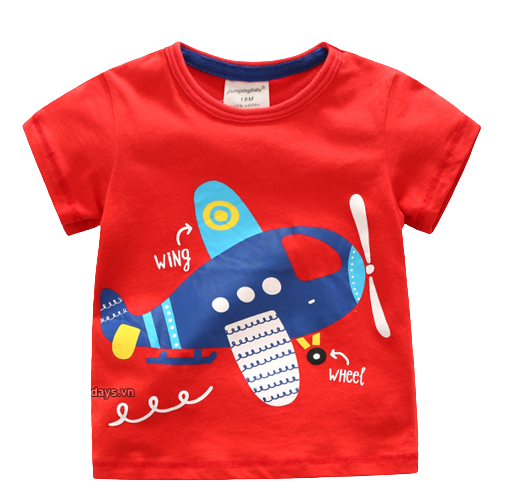 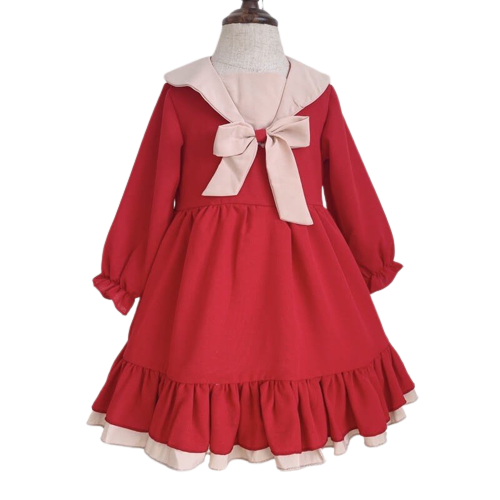 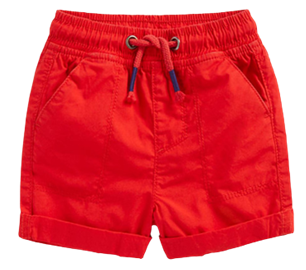 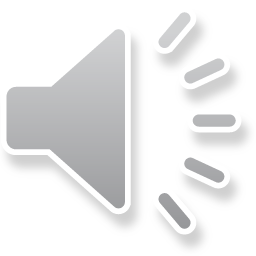 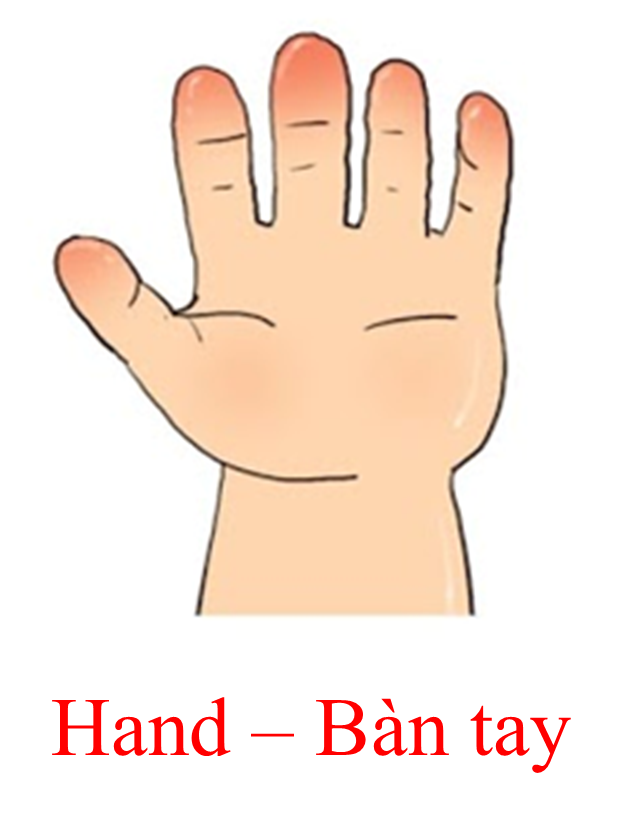 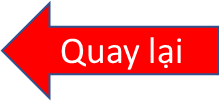 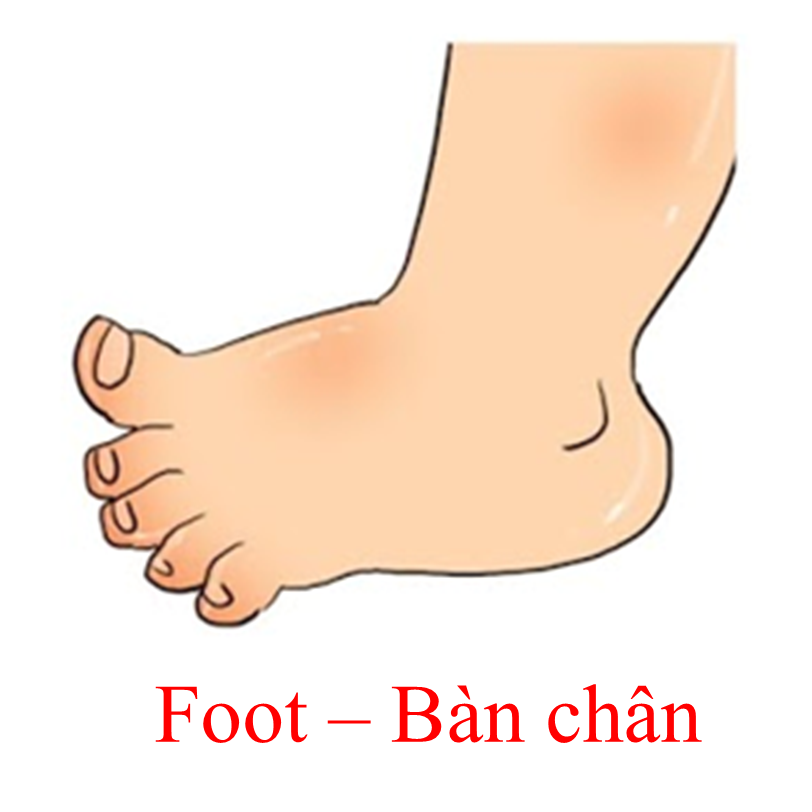 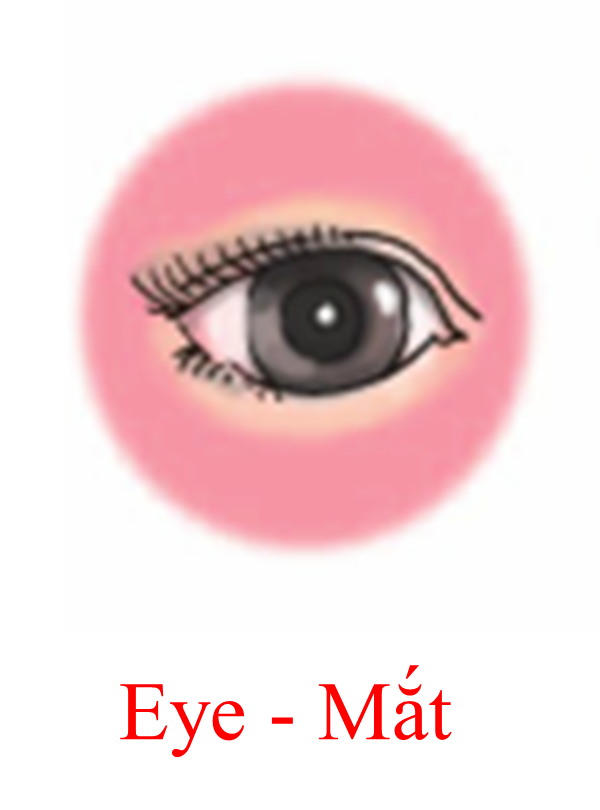 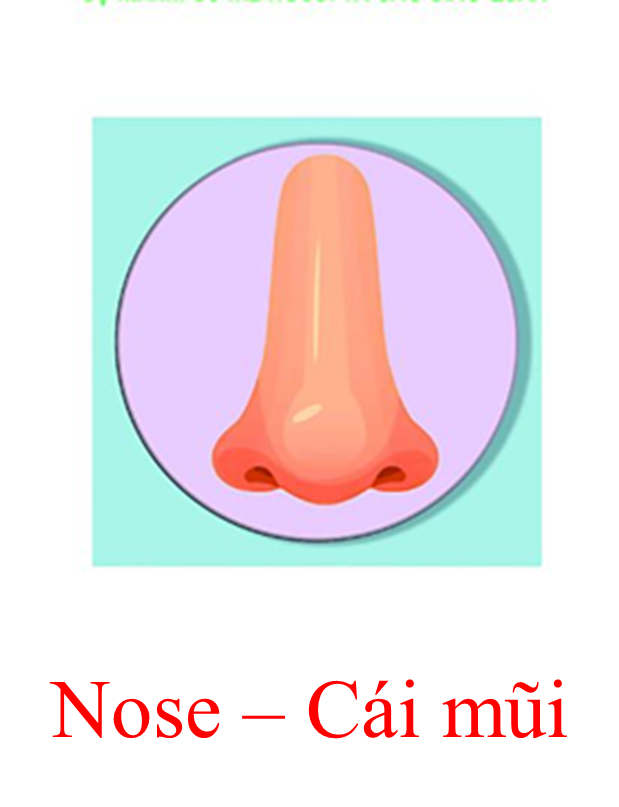 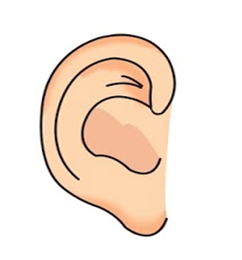 Ear - Tai
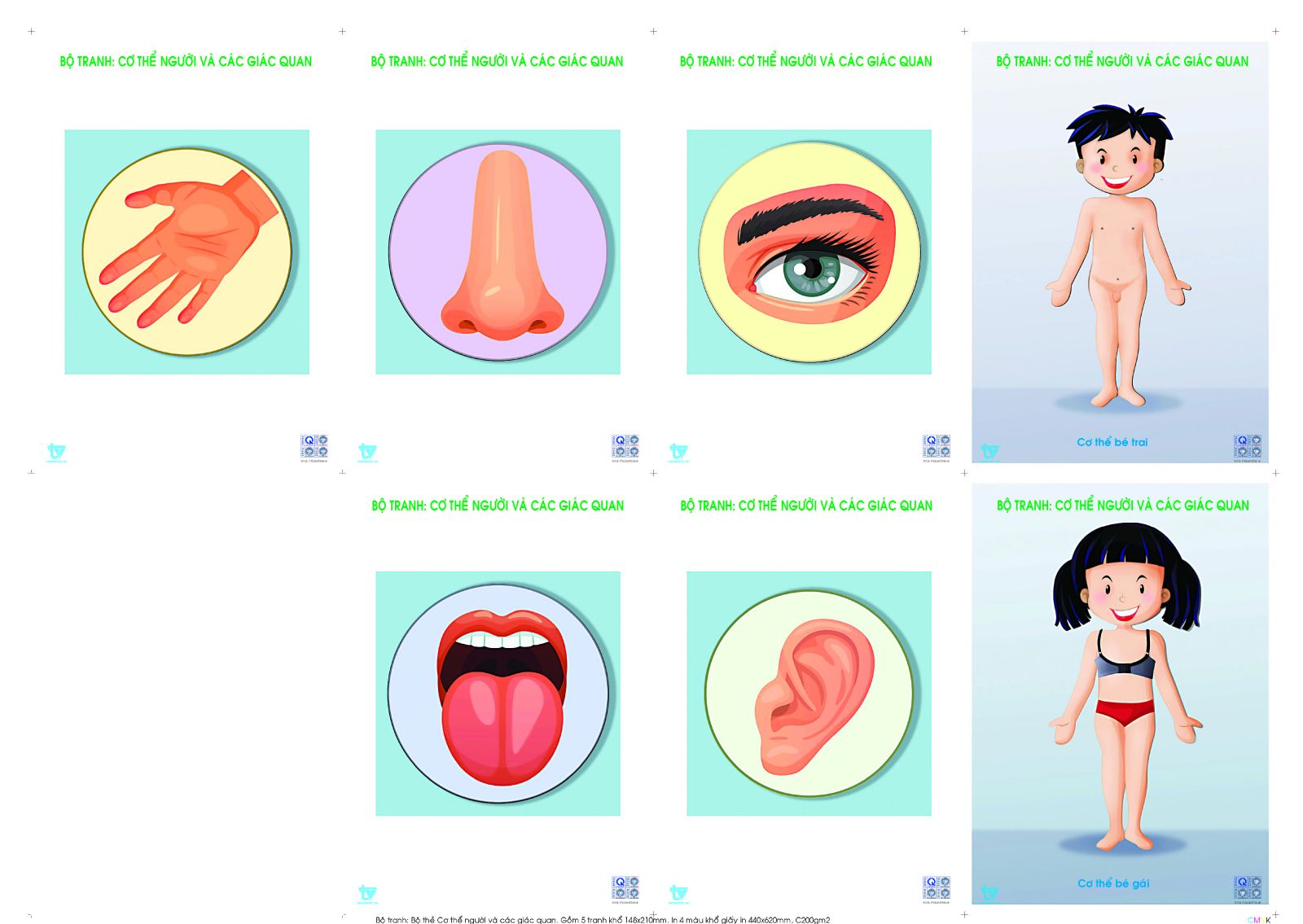 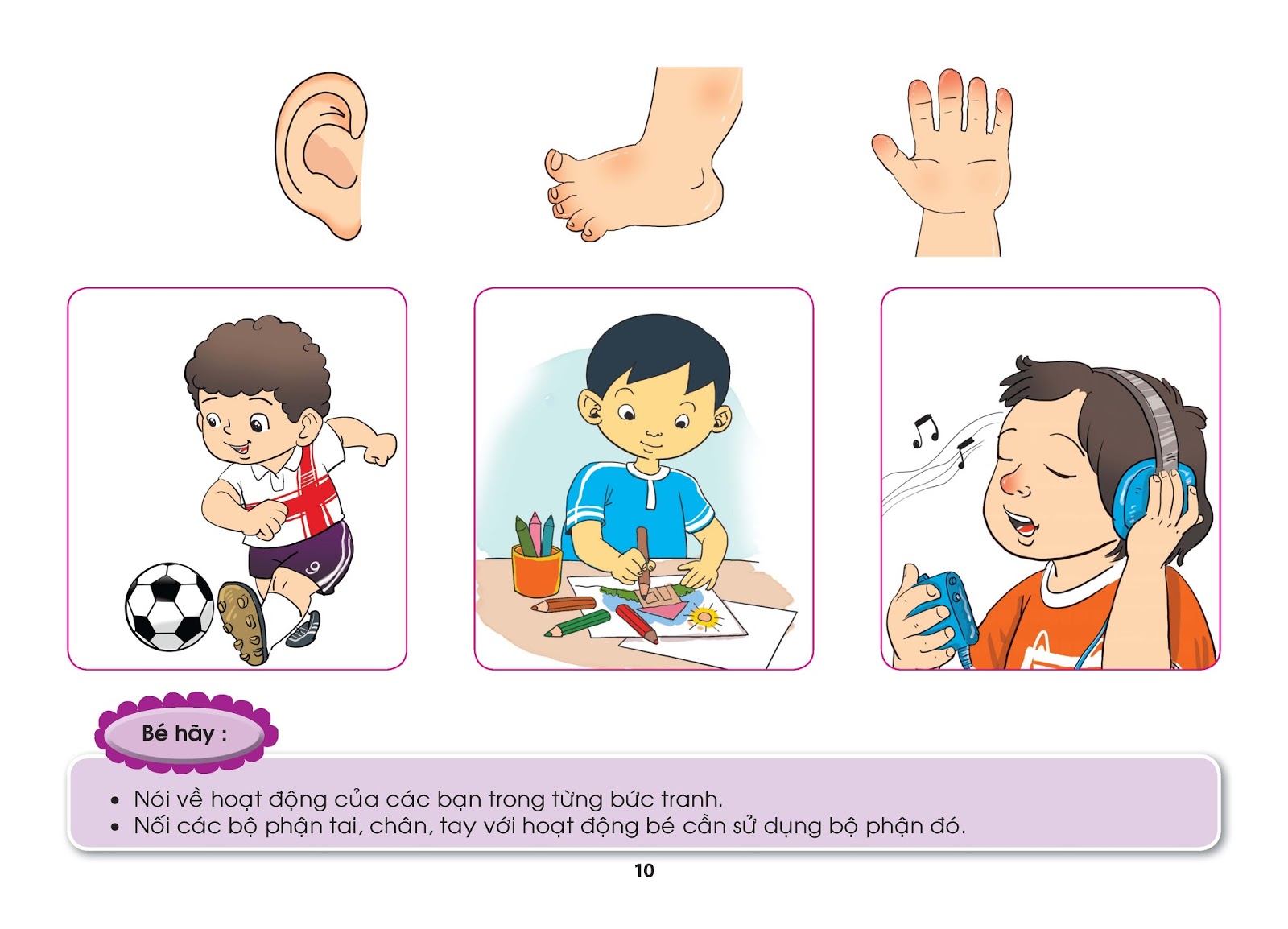 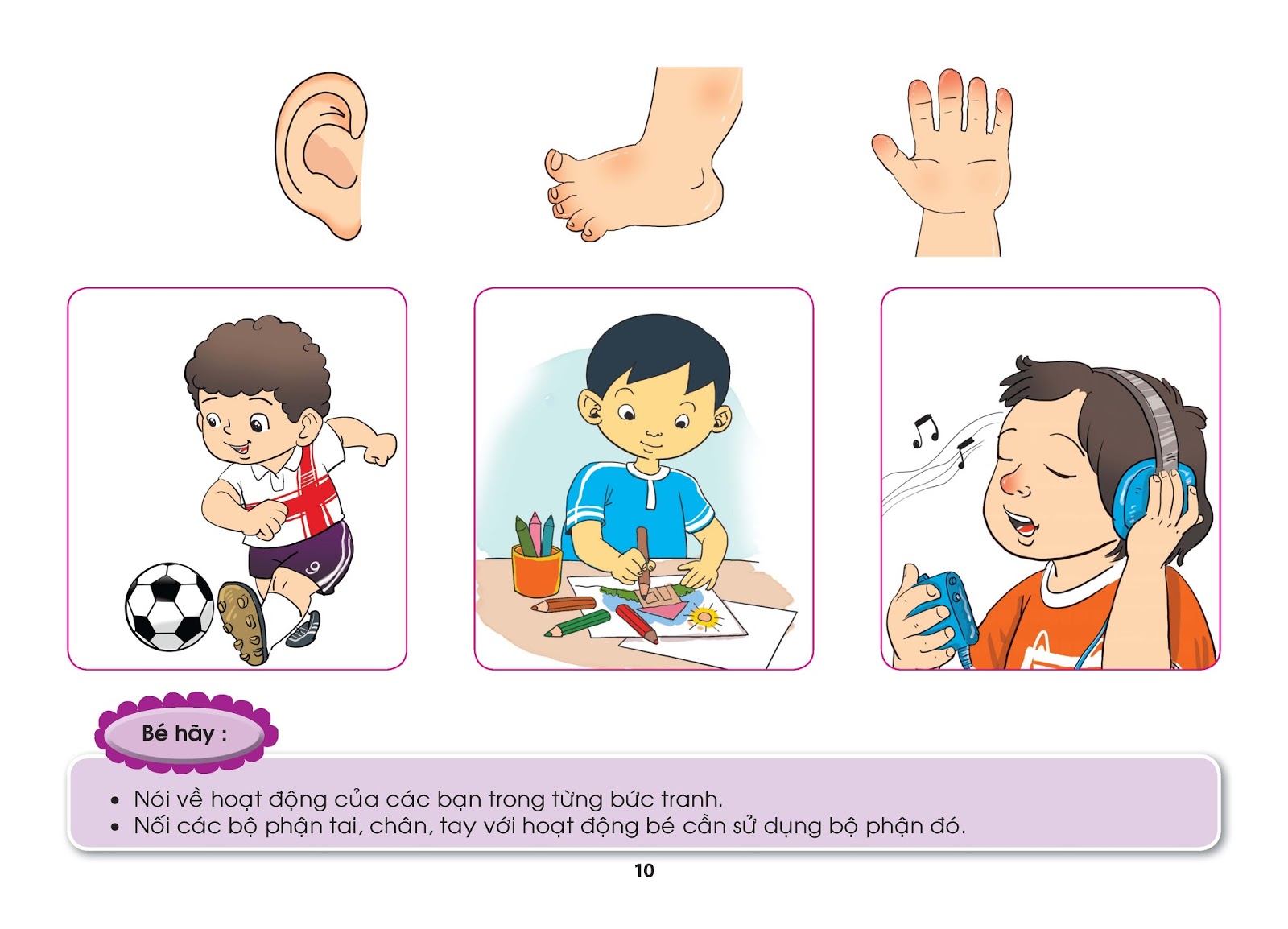 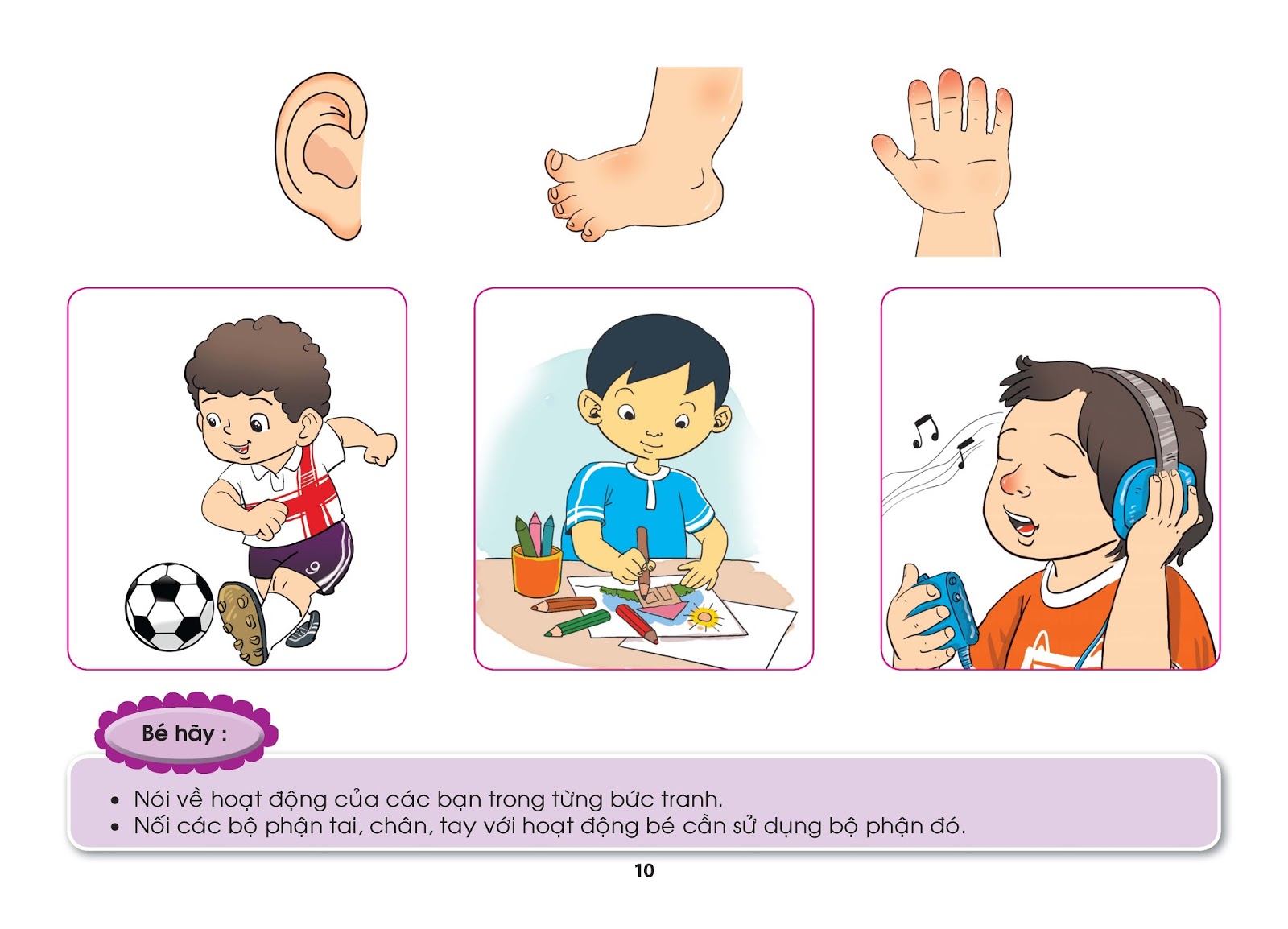 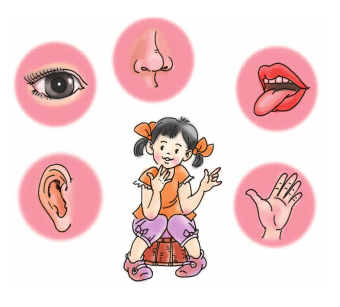